Longitudinal transfer function
a.k.a. (M55) measurements
at the JLab FEL
Pavel Evtushenko, JLab
Jlab IR/UV upgrade longitudinal phase space evolution
  Mixer – Phase detector
  Calibrating phase measurements
  Measurements procedure
E
E
E
E
f
f
f
f
JLab FEL (layout and longitudinal matching)
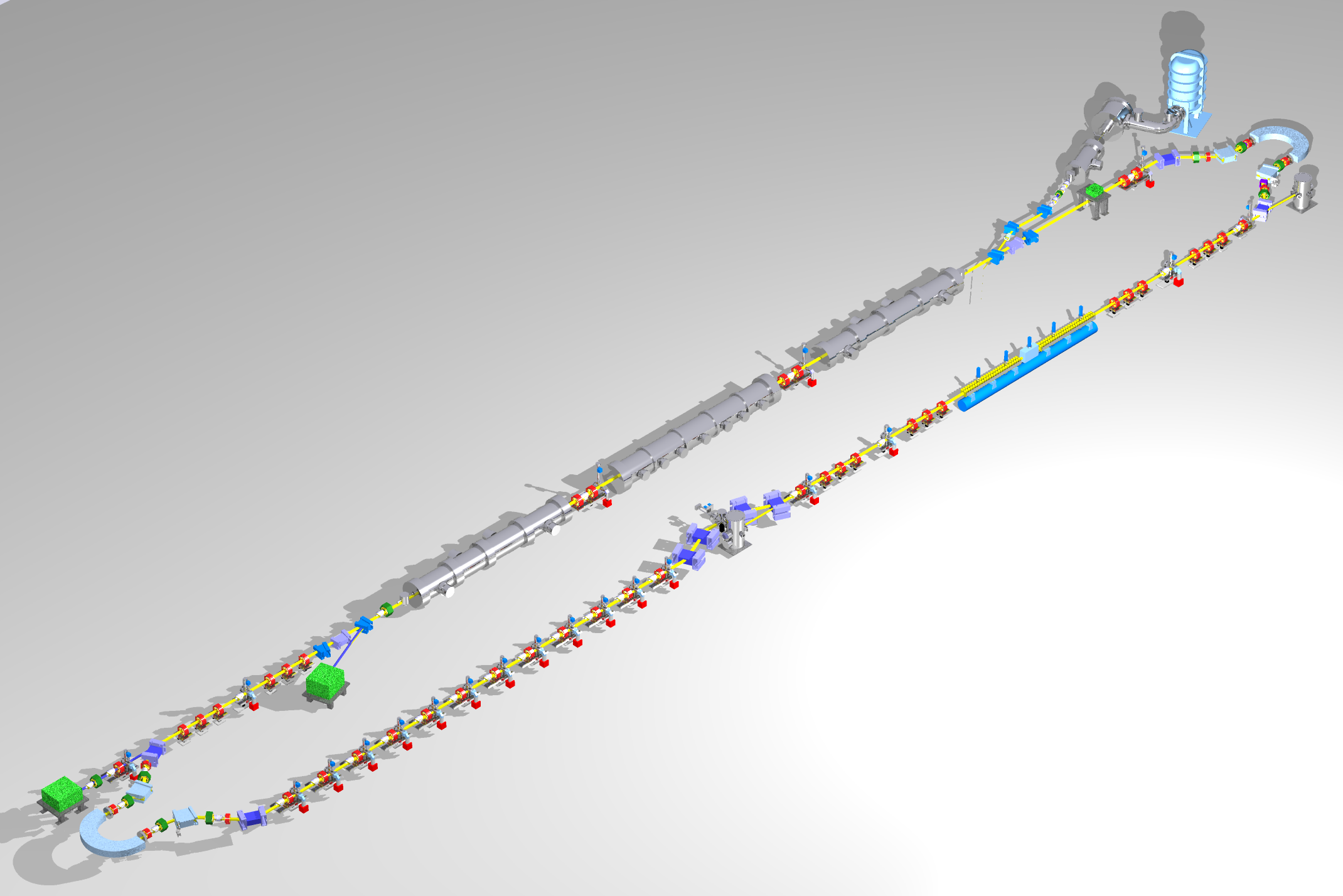 Requirements on phase space:
Long bunch in linac
high peak current (short bunch) at FEL
bunch length compression at wiggler
“small” energy spread at dump
energy compress while energy recovering
“short” RF wavelength/long bunch 
 get slope and curvature right
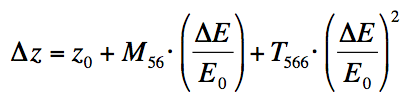 RF mixer – phase detector
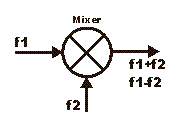 - Ohm’s law, where G(t) – conductance
first term DC signal - phase difference,
second term filtered out with low pass filter
Calibration
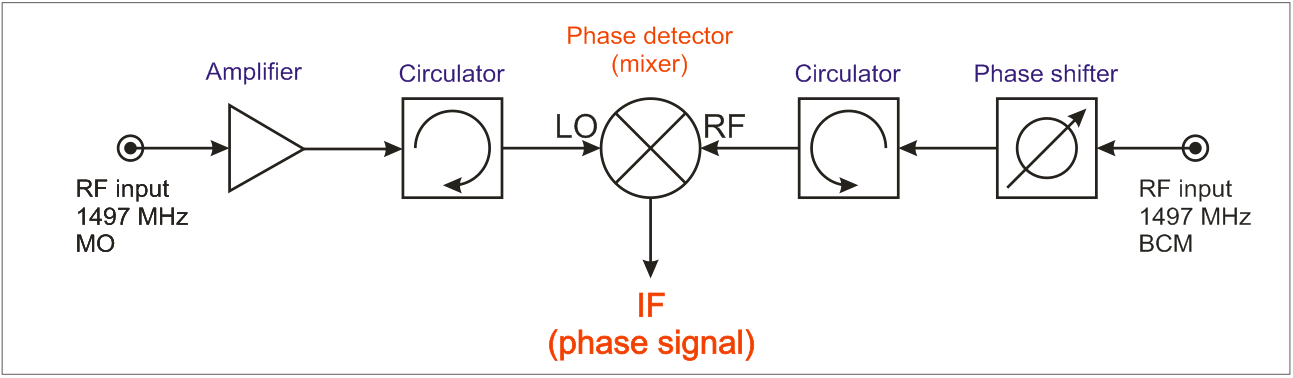 the M55 receiver chassis is placed very close to MO – minimizes cable phase drift
  the phase shifter is calibrated first with the help of Network analyzer
  For the calibration of the phase detector MO and beam are kept at the same phase,
     while the phase sifter is scanned in the range ~ 360 deg.
  the calibration gives the sensitivity i.e. Vout – Δϕ and zero crossing 
  around zero crossing the Vout =Vout (Δϕ) is almost linear and least amplitude dependent
Calibration (2)
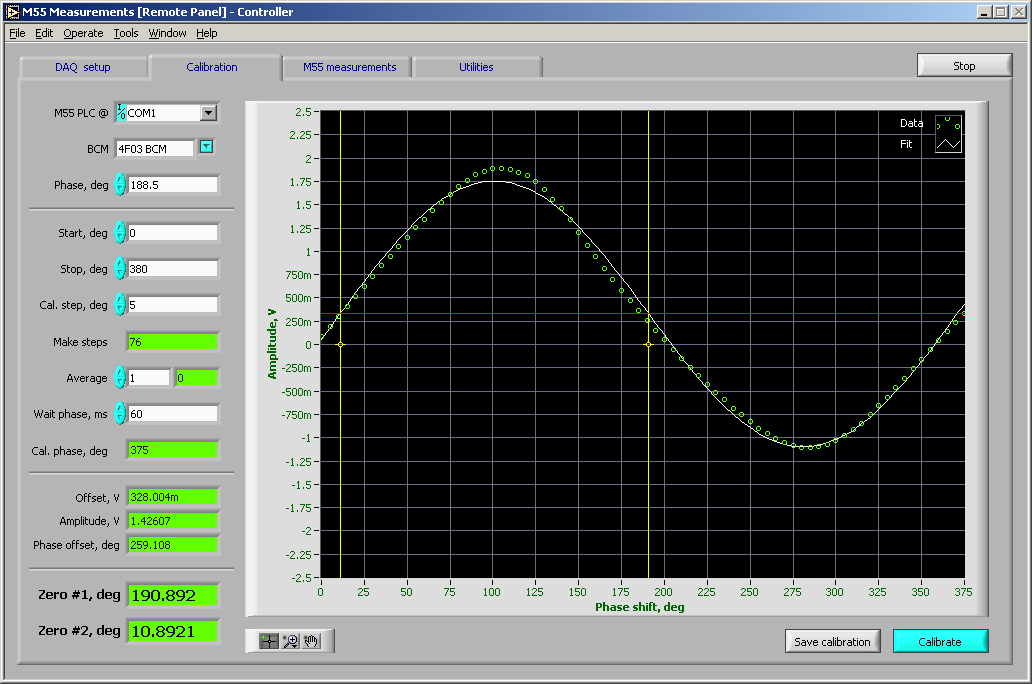 Measurements
similarly to the mixer (phase detector) phase of RF signal can be modulated
  practically phase of the MO going to the LLRF module is modulated 
  LLRF tracks the MO phase variations and moved the phases of RF elements of the system
     DL, Buncher, SRF cavities 
  the modulation is also calibrated and cross-checked by shifting phase via LLRF
  High level application knows both calibrations (modulator and phase detector).
  During the measurements injector MO is modulated at low frequency – few Hz but
     NOT subharmonic of 60 Hz !!! (take you favorite strange frequency - 2.718281828459 Hz )
  two signals: phase detector output and modulator drive signal are digitized simultaneously 
     by two ADC channels 
  using the calibration the ϕin and ϕout are calculated and plotted one vs. another
  beam with macro pulses at 60 Hz is used – the machine needs to be setup quite well
  start from smaller amplitude and work towards higher
  the range of the phase modulation can be DC shifted
Measurements (2)
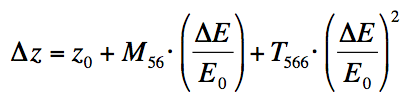 The M56 and T566 transport matrix elements are validated via longitudinal transfer function measurements – essential for optimal bunch compression.
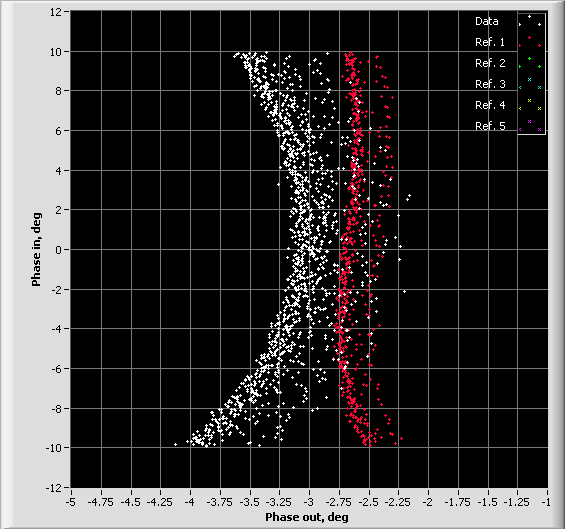 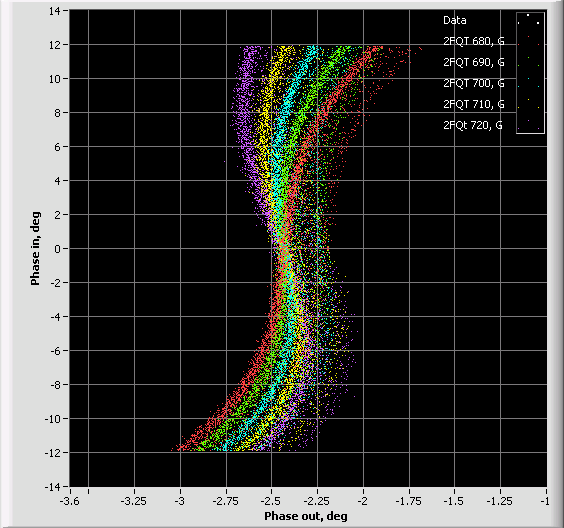 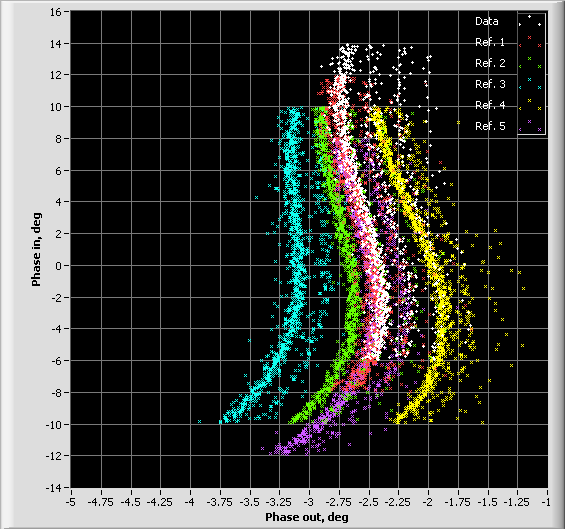 T566 is adjusted by sextupoles in dispersive location (ARC1)
M56 is adjusted by quadrupoles in dispersive location (ARC1)
Changes in the E0 and it effect on the bunch compression
[Speaker Notes: Changing M56 in fig, 2 and 3 (positive and neg. M56) and fig. 4. wrong sextupoles, and fig. 5 with corrected sextupoles.]